Murray ResultsMay 11, 2019
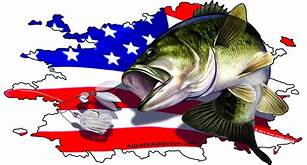 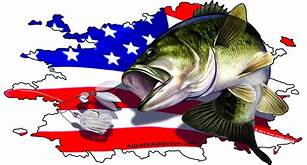 TEAM			# OF FISH		BIG BASS		WEIGHT			POINTS
L. LANKFORD/R. JARVIS		5		5.83		11.93			63.93
C. CONDER/Z. FANSLER		5		7.01		10.85			62.85
S. LEAF/G. ALLEN		5		3.42		  7.37			57.37
M. MICHELSON/C. GOODWIN		5		DNW		  5.76			54.76
J. SCOTT/C. FRANKLIN		5		DNW		  5.08			53.08
W. MURPHY/R. MURPHY	 	5		1.15		  4.71			51.71
J. MARTINEZ/T. CROSS@		5		1.06		  4.67			50.67
D. DEWEESE/M. PIERCE		5		  .89		  4.49			49.49
J. DOWNS/B. TOMPKINS		5		DNW		  4.25  			48.25
K. DIGBY/C. PARKER		5		1.02		  4.17			47.17
K. BUTLER/K. BUTLER		5		1.08		  4.13*			46.13
A. HOLLIMAN/K. BILLINGS		3		1.29		  3.29			43.29
K. DAVENPORT/T. DAVENPORT		2		DNW		  1.49			40.49
* =  1 POUND PENALTY – DEAD FISH
@ = 1st Substitution